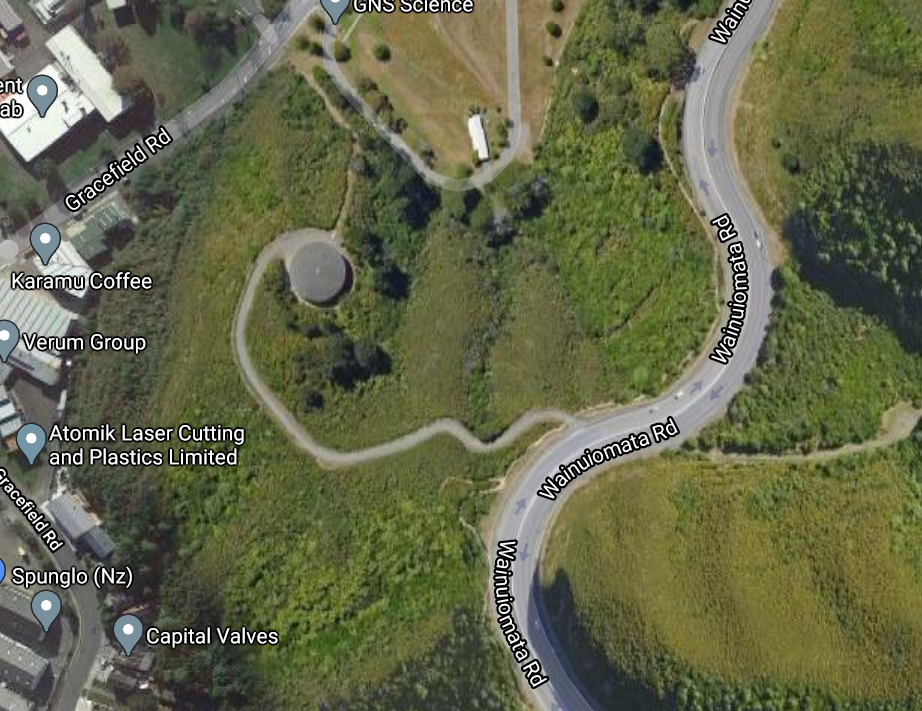 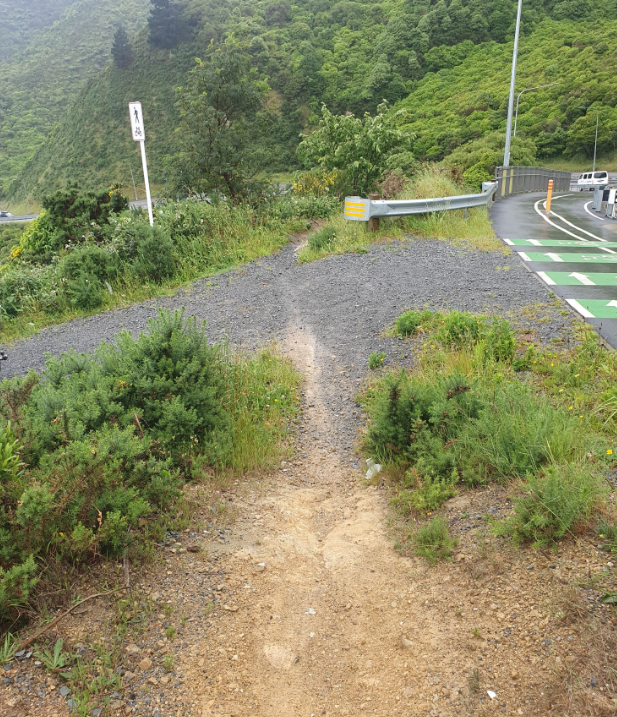 No stop zone
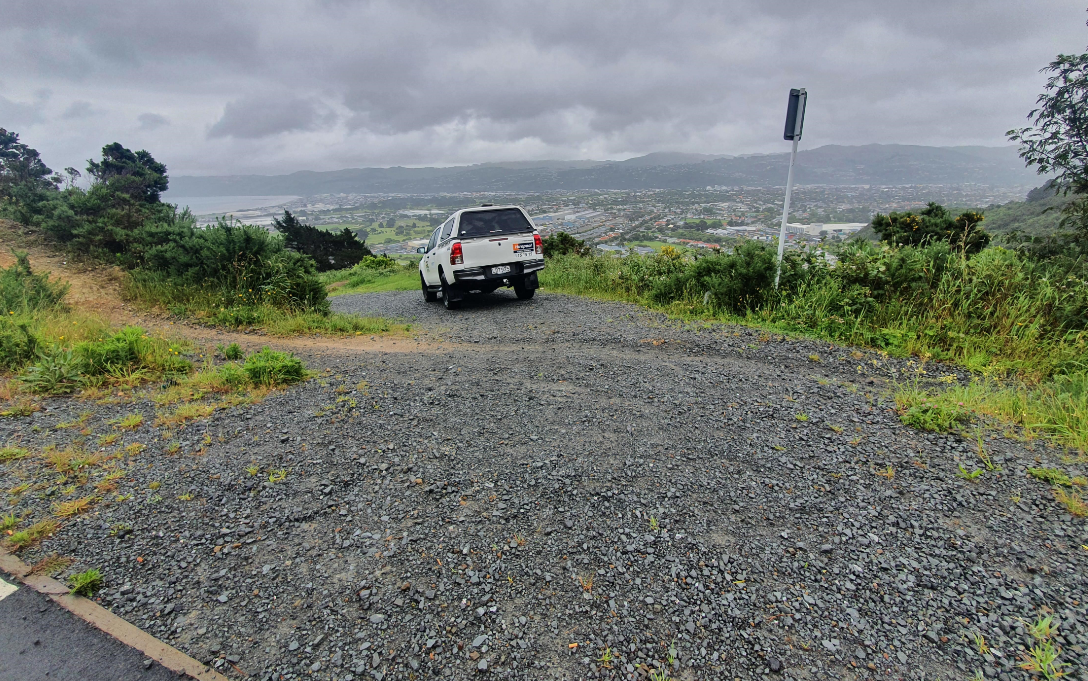